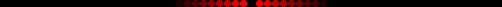 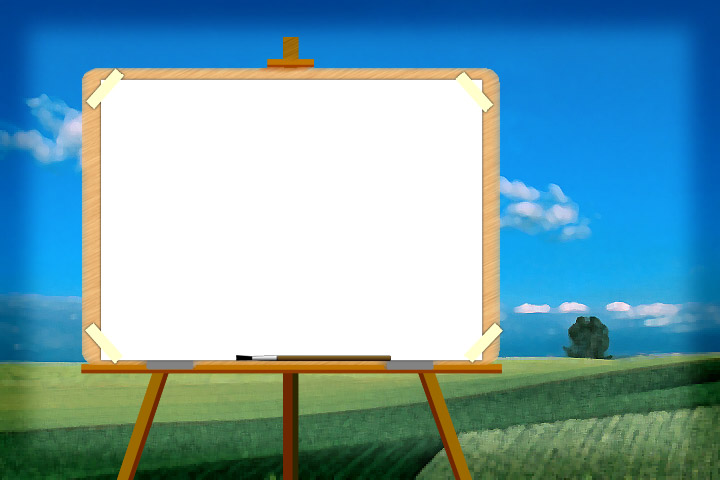 Hát
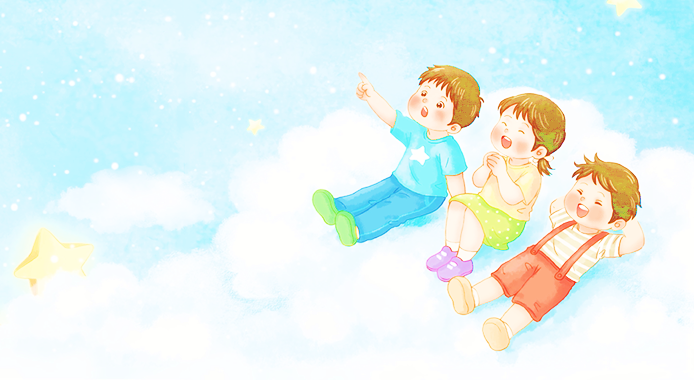 NGÔI SAO LẤP LÁNH
Nhạc Nước ngoài
Lời Việt: Thanh Vân
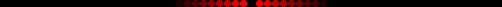 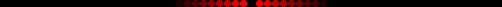 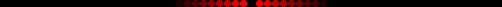 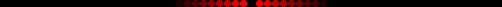 Nghe hát mẫu
Nghe giai điệu
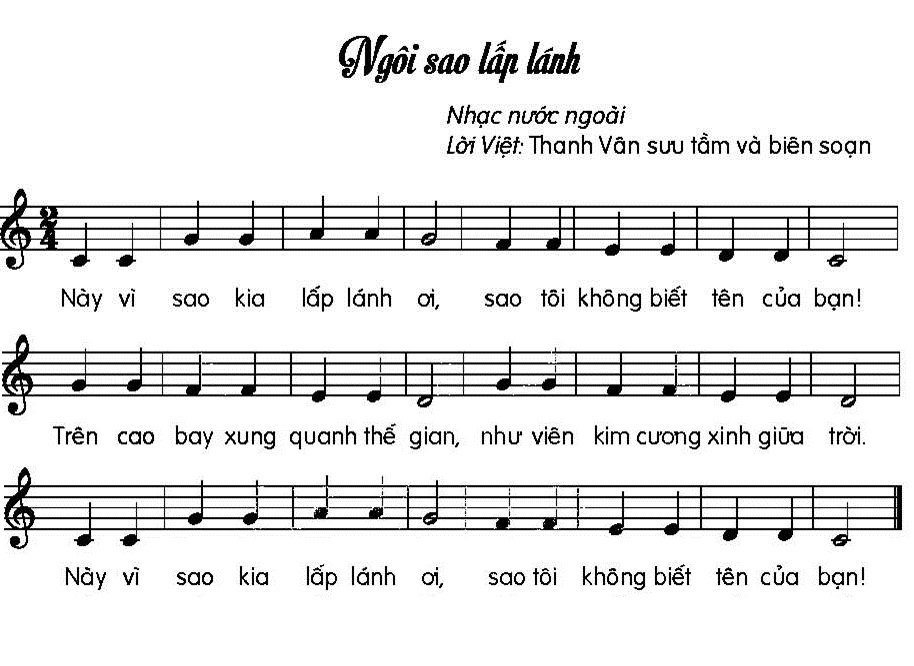 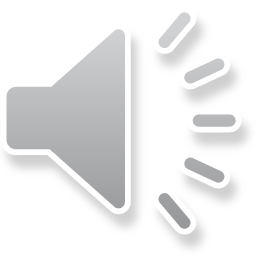 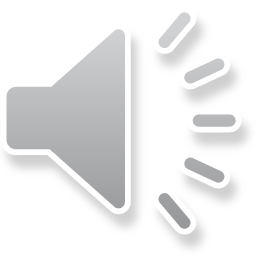 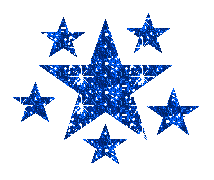 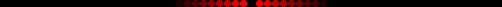 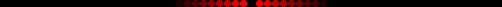 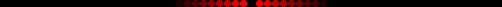 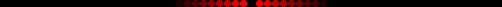 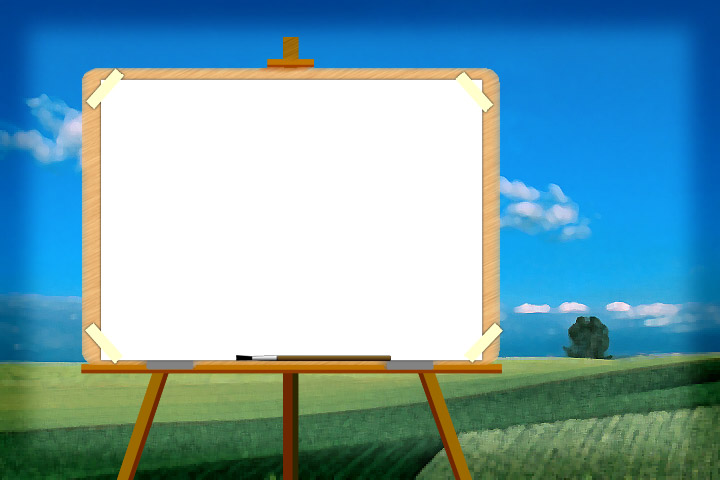 ĐỌC LỜI CA
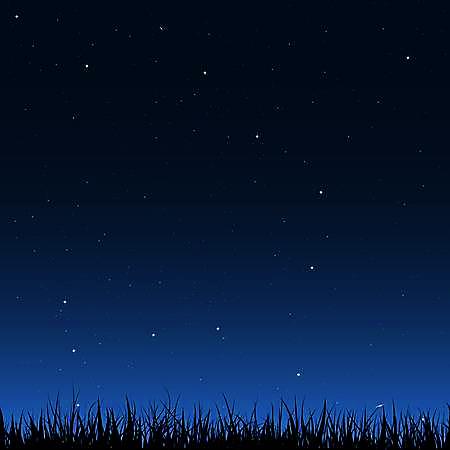 NGÔI SAO LẤP LÁNH
Nhạc Nước ngoài
Lời Việt: Thanh Vân
Này vì sao kia lấp lánh ơi,
sao tôi không biết tên của bạn!
Trên cao bay xung quanh thế gian,
như viên kim cương xinh giữa trời.
Này vì sao kia lấp lánh ơi,
sao tôi không biết tên của bạn!
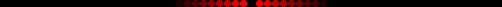 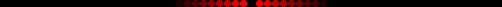 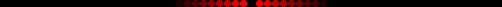 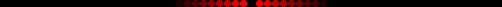 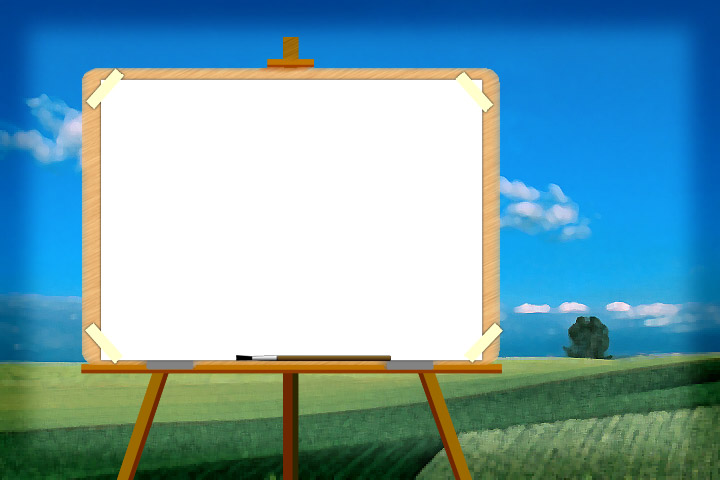 TẬP HÁT TỪNG CÂU
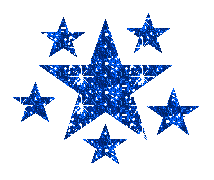 Câu 1
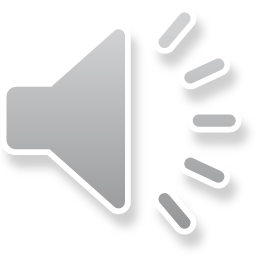 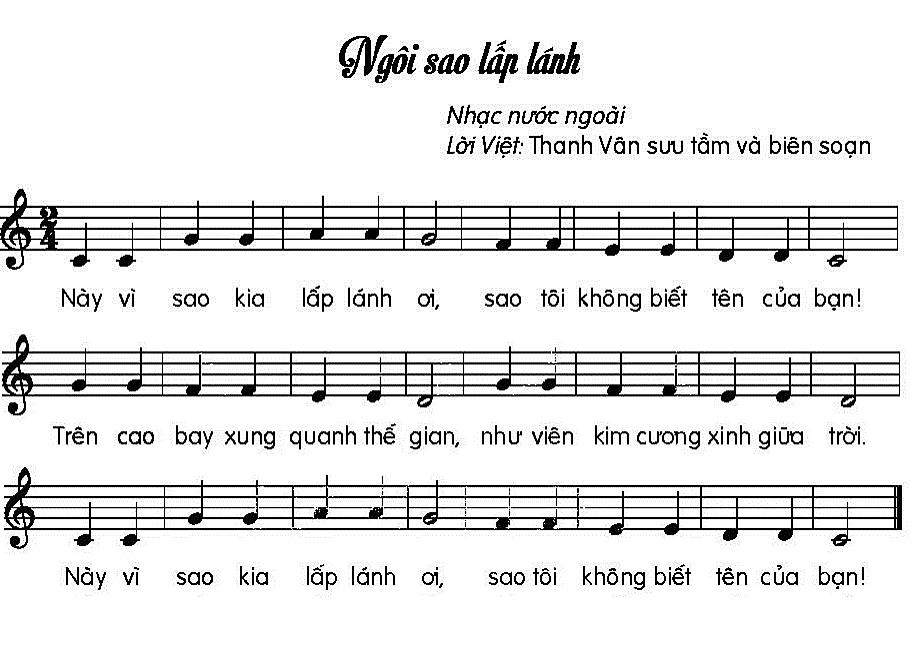 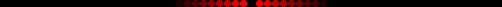 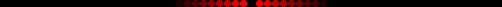 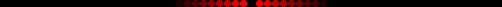 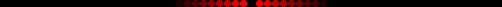 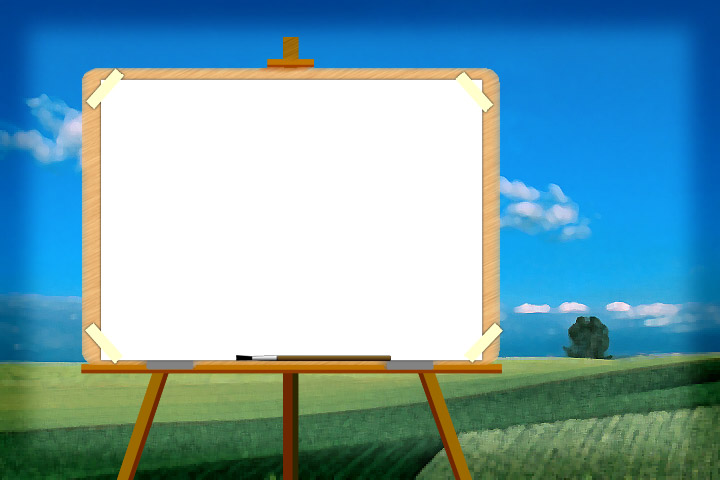 TẬP HÁT TỪNG CÂU
Câu 2
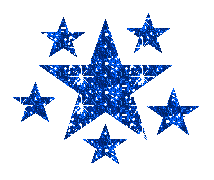 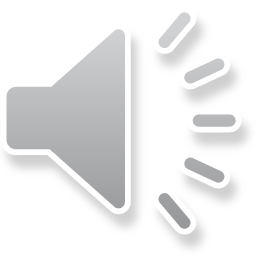 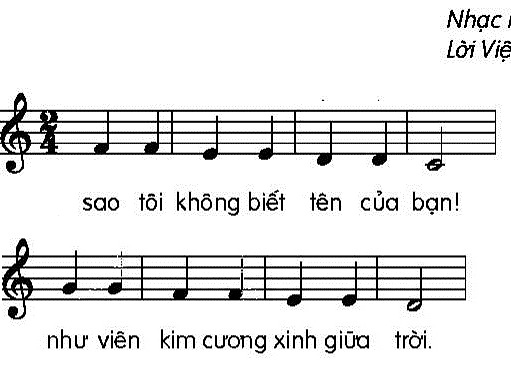 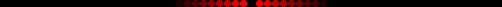 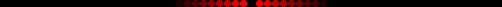 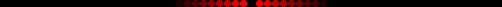 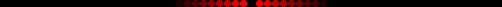 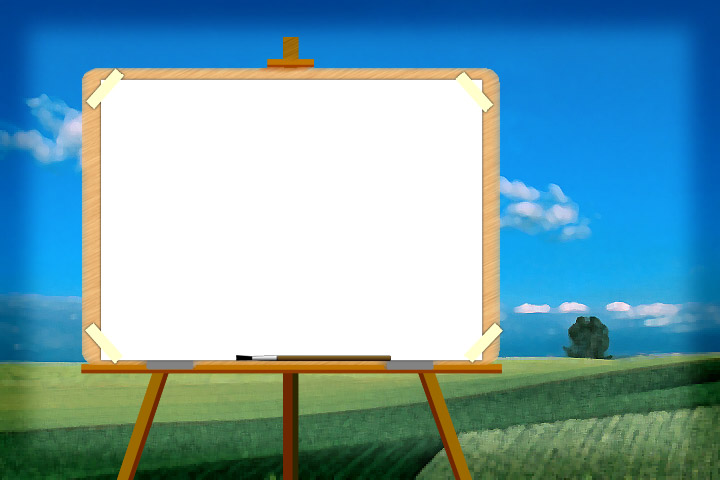 Câu 1 + 2
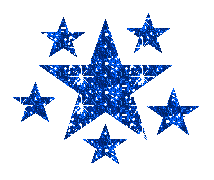 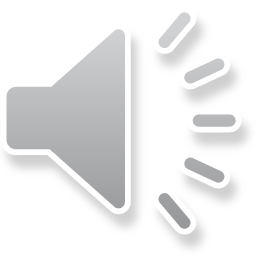 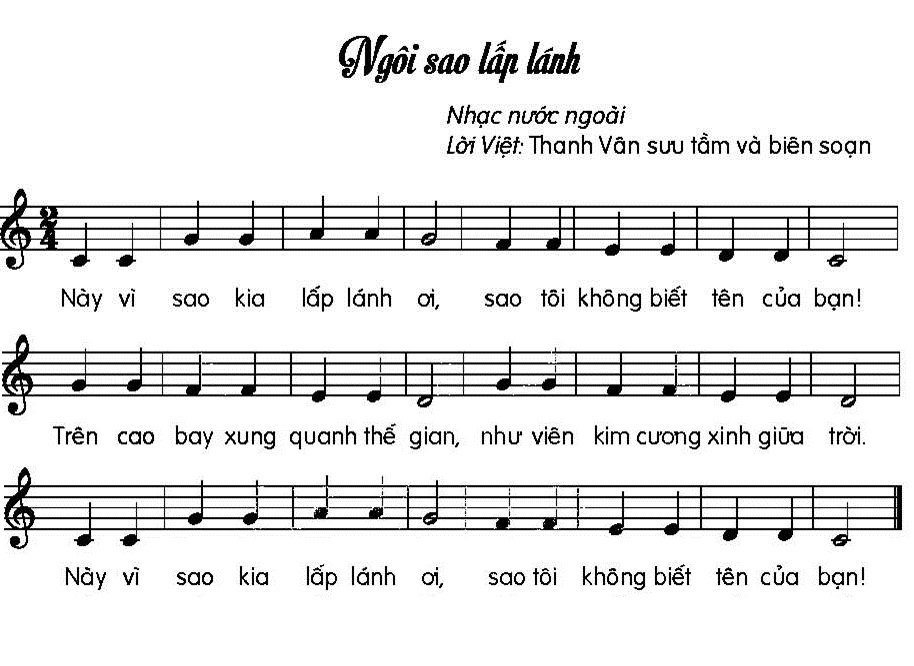 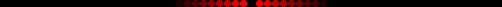 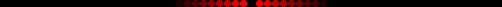 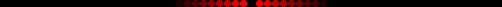 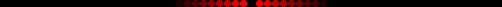 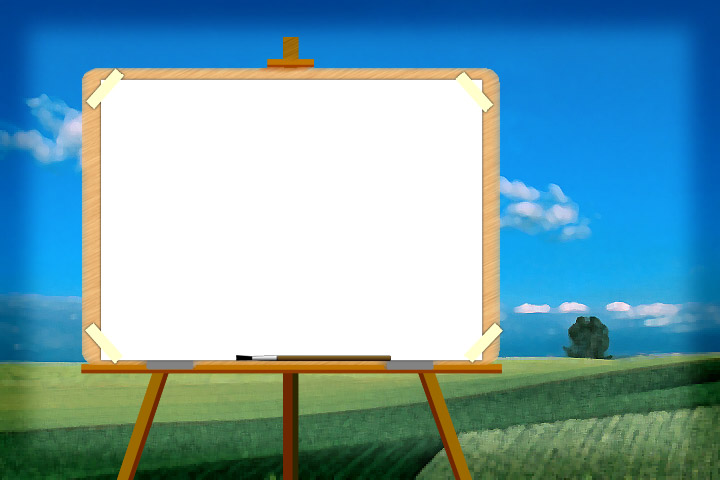 TẬP HÁT TỪNG CÂU
Câu 3
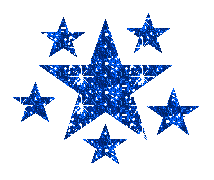 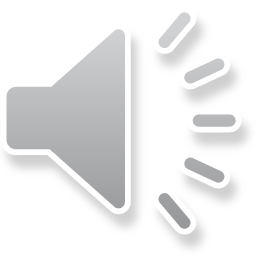 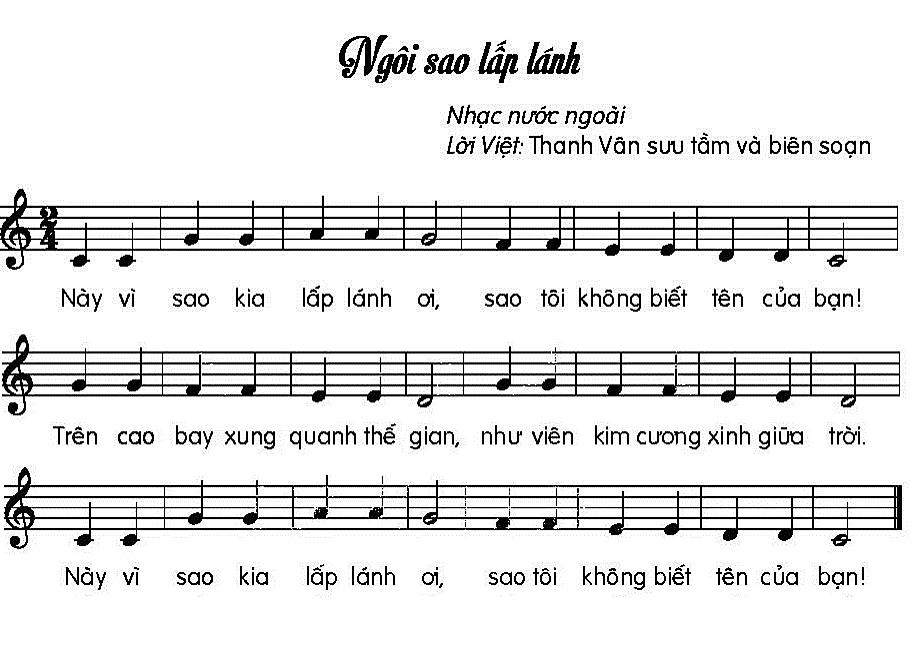 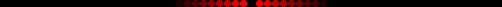 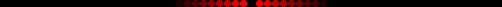 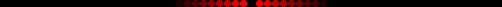 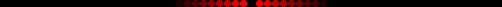 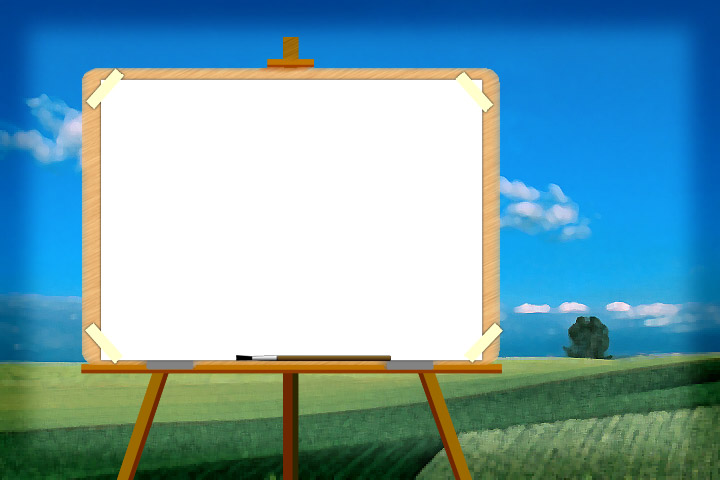 TẬP HÁT TỪNG CÂU
Câu 4
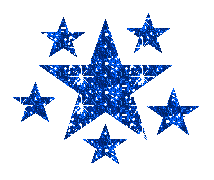 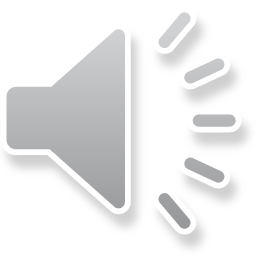 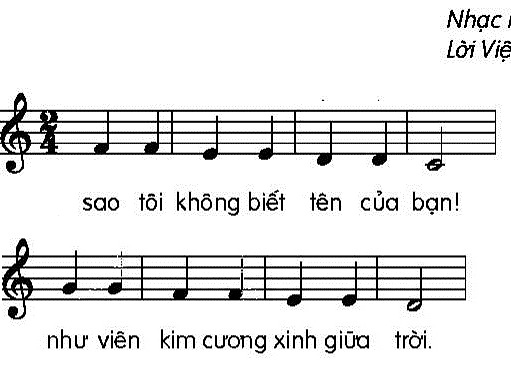 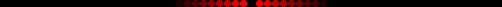 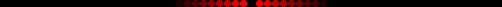 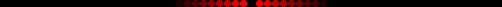 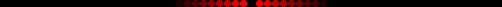 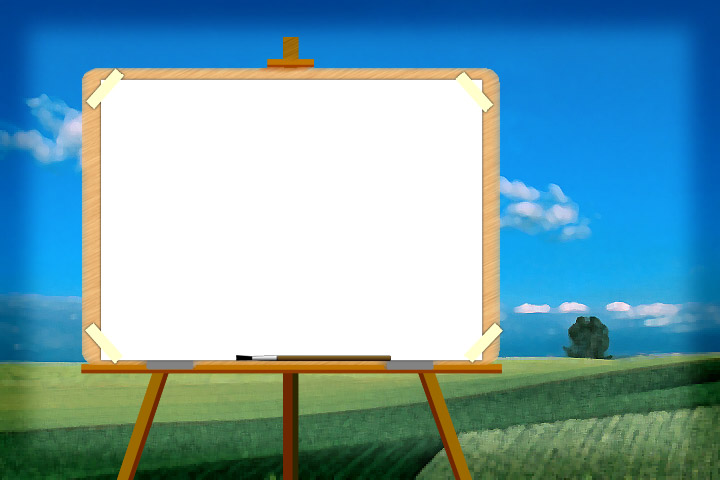 Câu 3 + 4
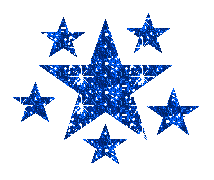 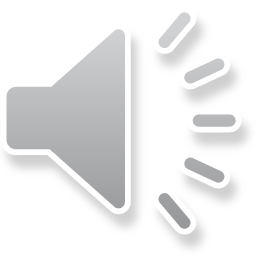 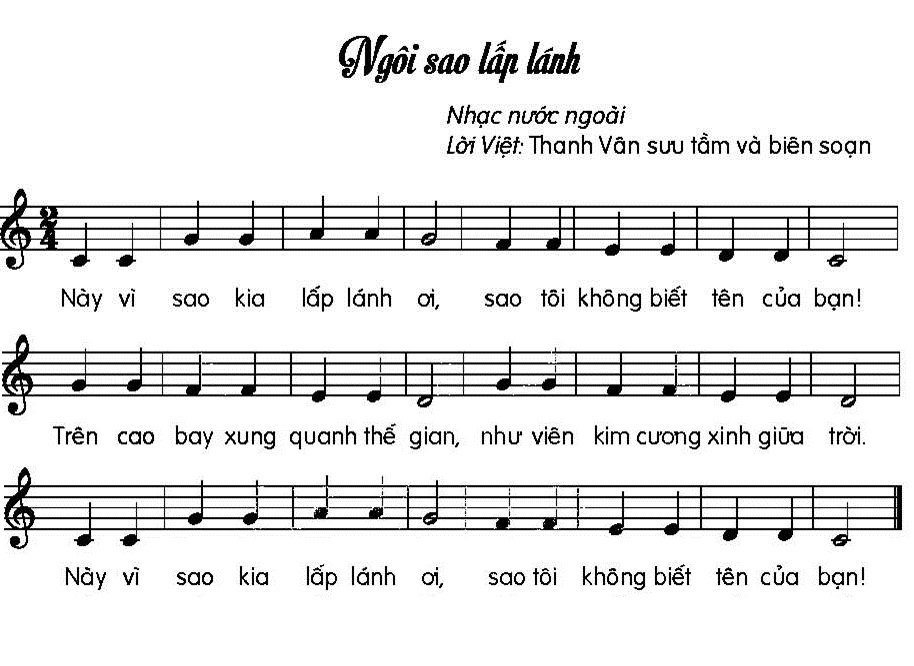 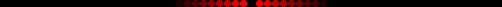 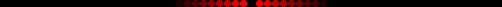 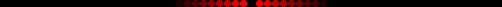 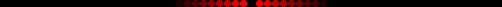 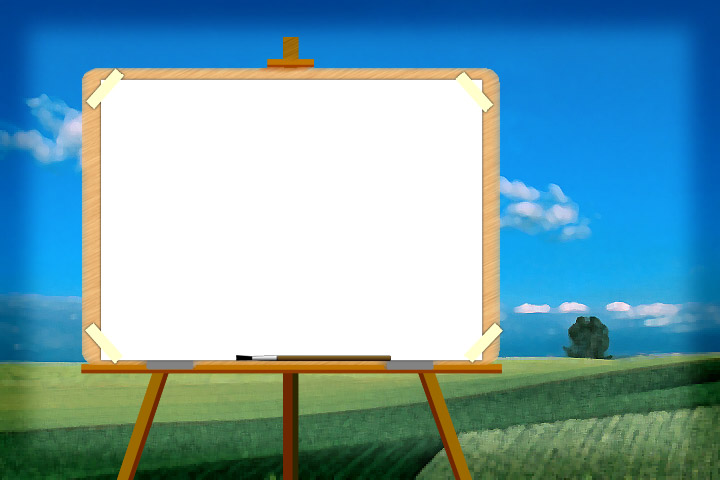 Câu 5 + 6
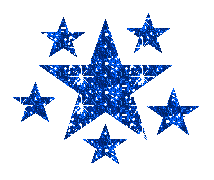 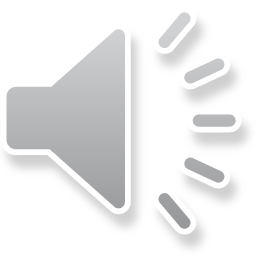 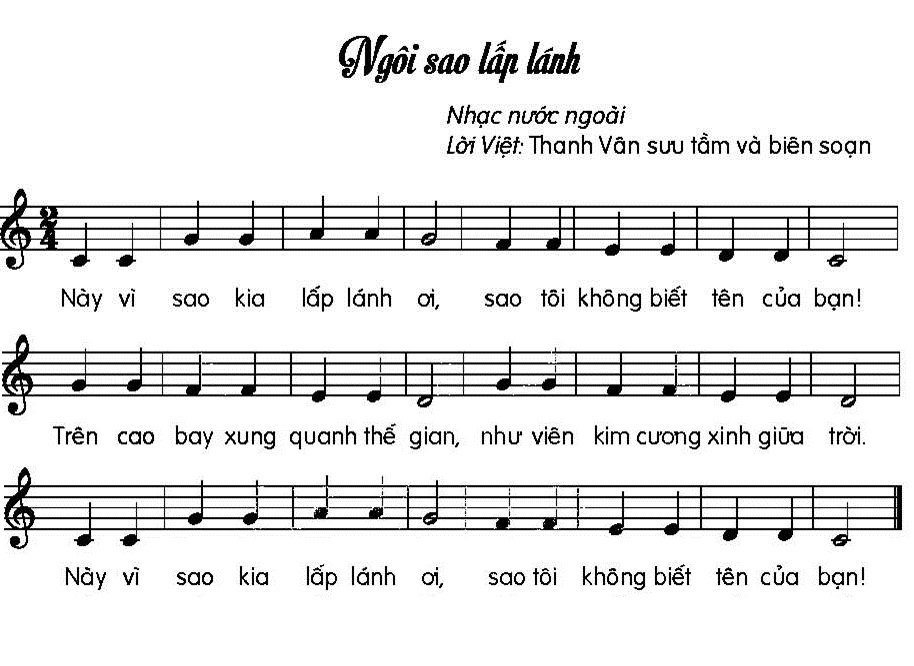 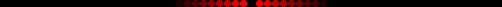 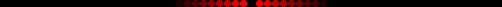 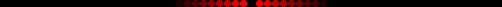 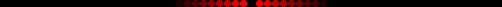 Cả bài
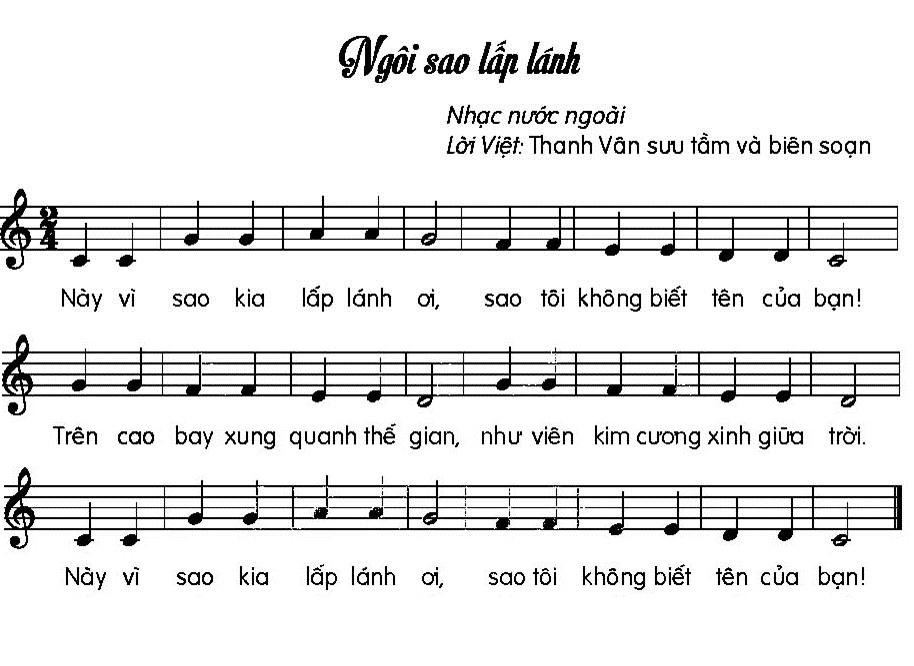 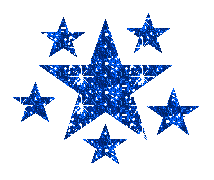 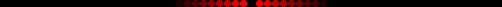 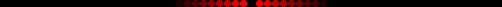 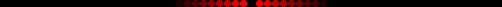 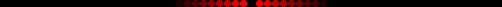 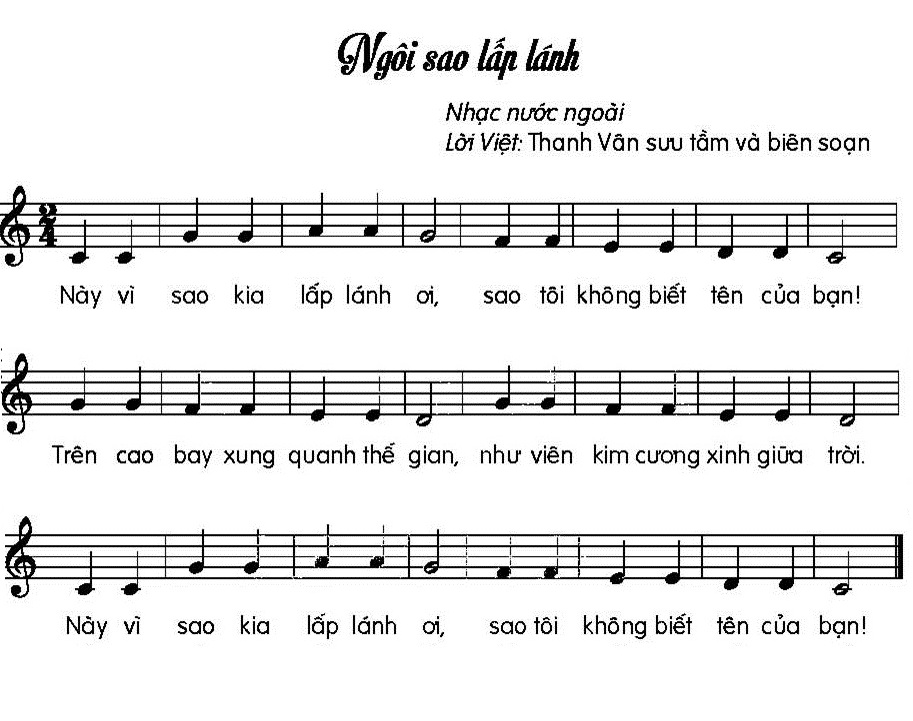 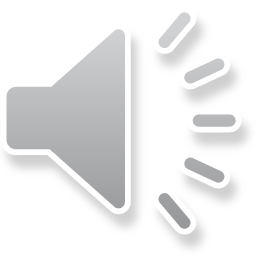 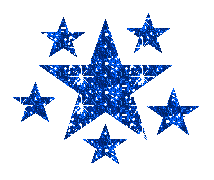 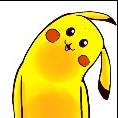 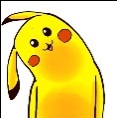 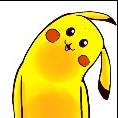 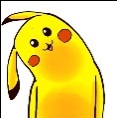 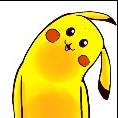 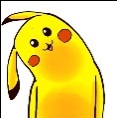 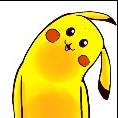 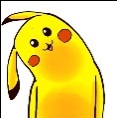 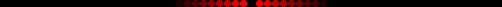 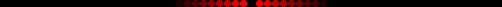 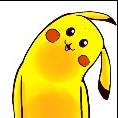 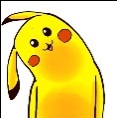 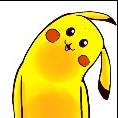 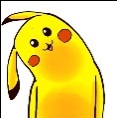 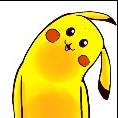 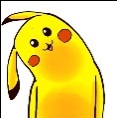 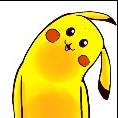 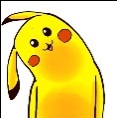 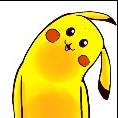 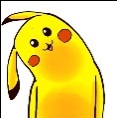 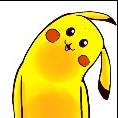 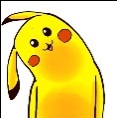 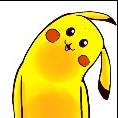 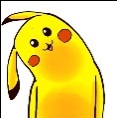 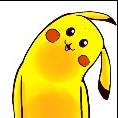 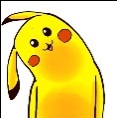 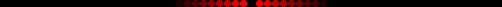 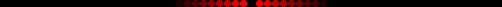 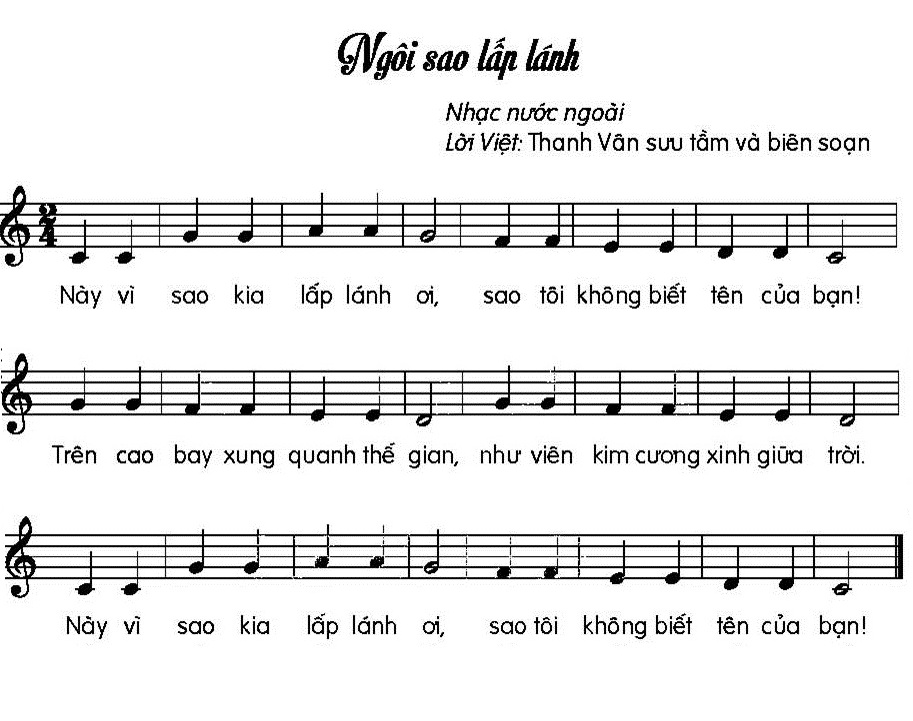 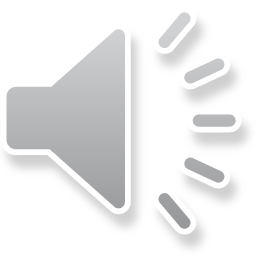 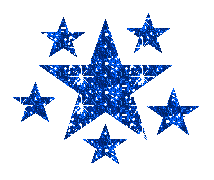 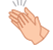 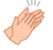 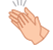 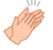 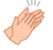 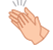 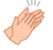 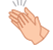 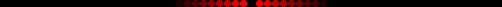 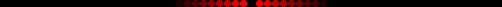 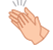 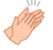 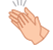 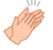 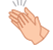 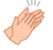 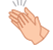 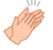 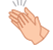 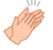 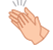 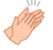 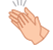 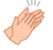 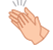 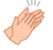 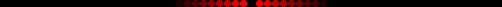 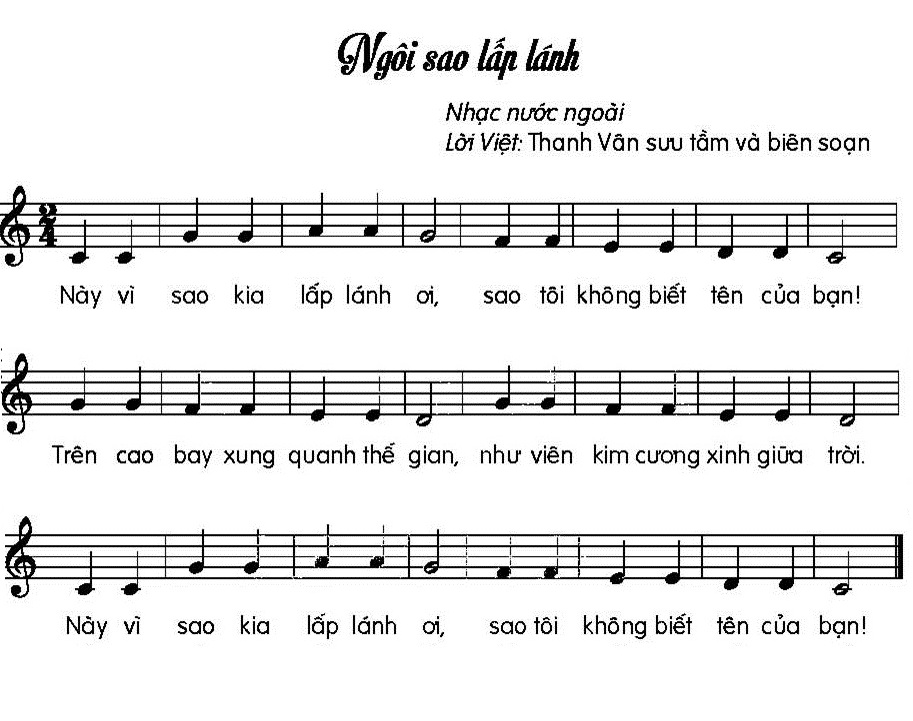 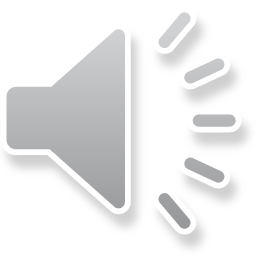 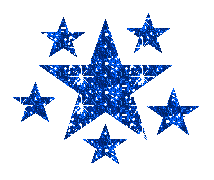 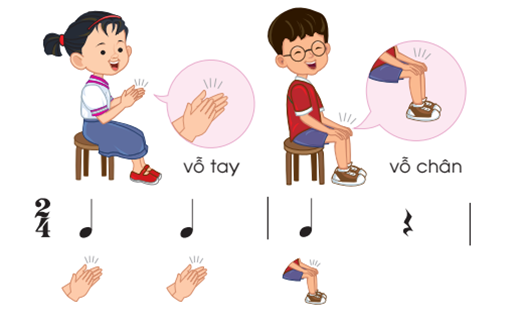 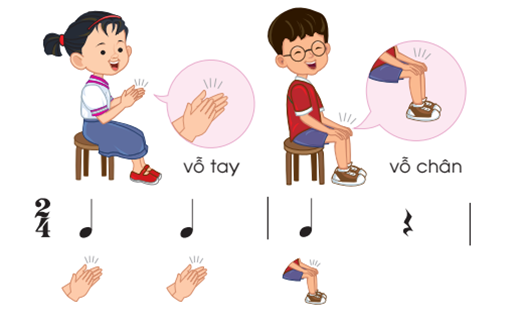 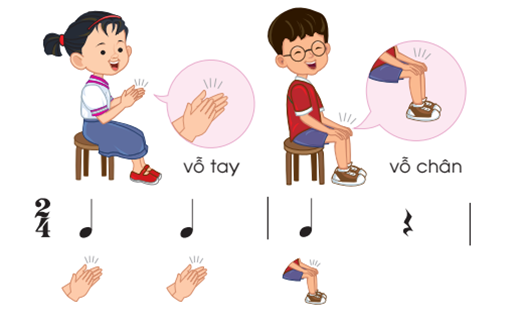 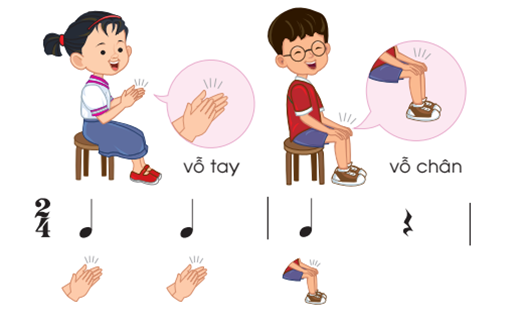 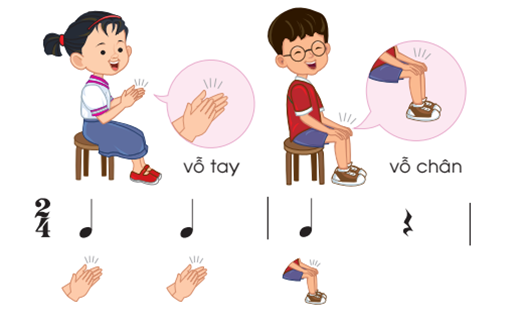 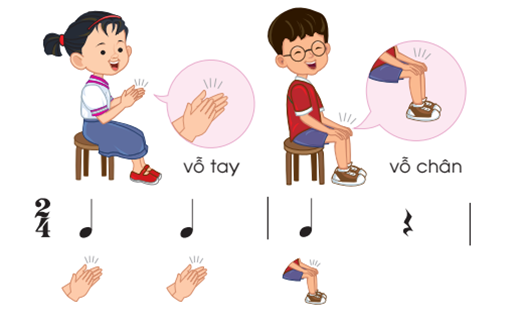 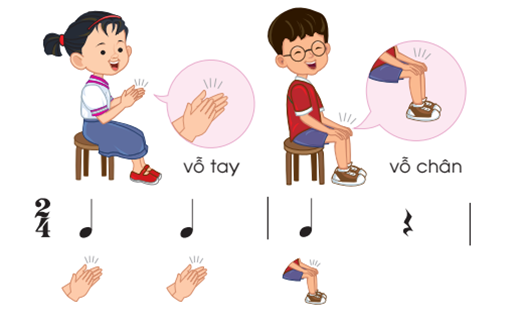 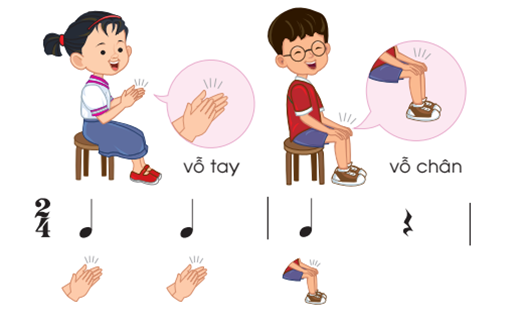 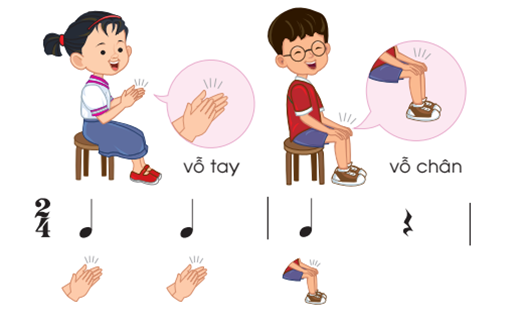 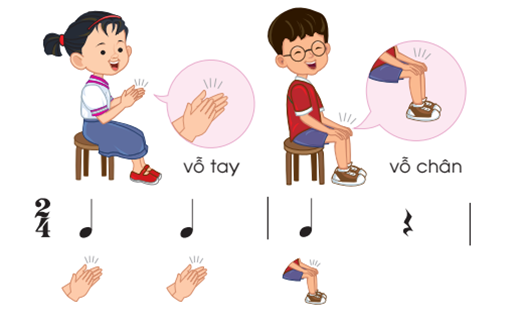 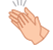 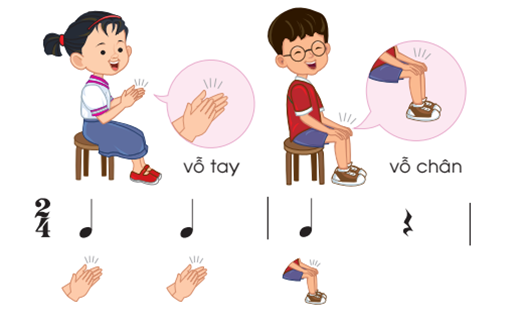 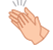 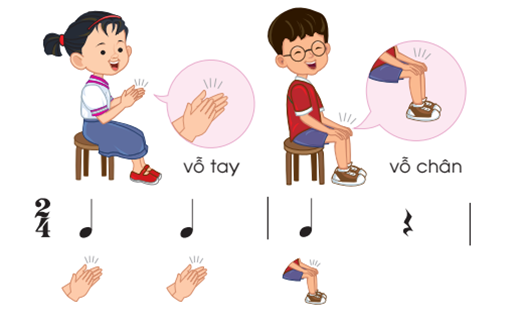 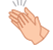 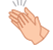 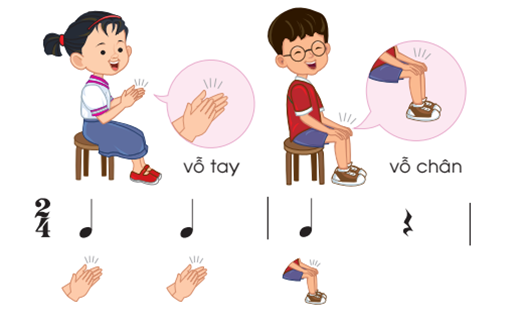 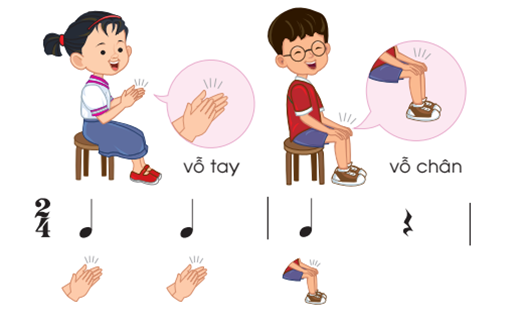 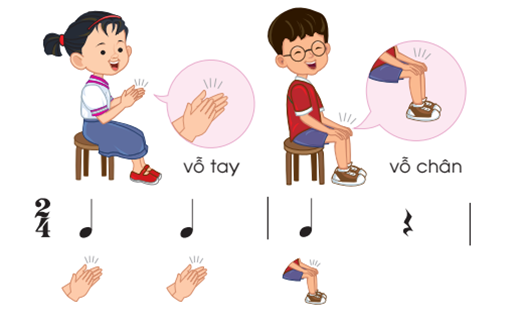 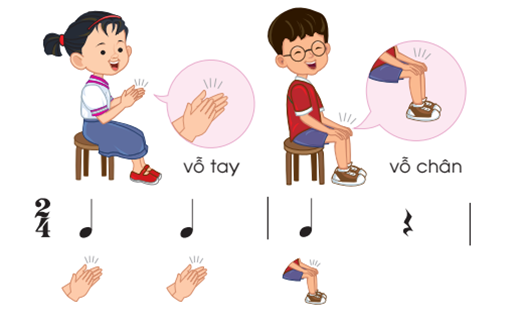 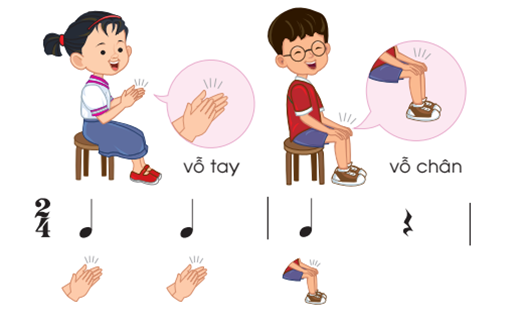 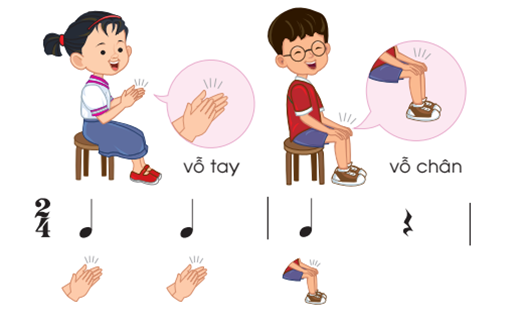 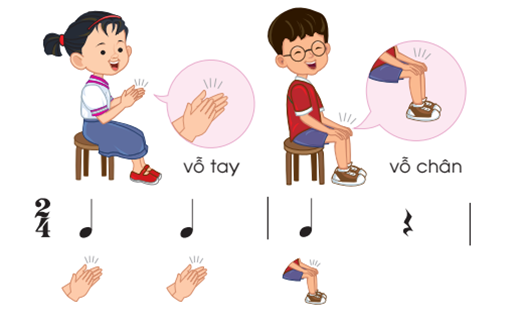 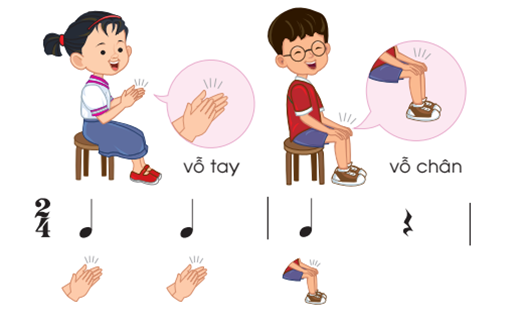 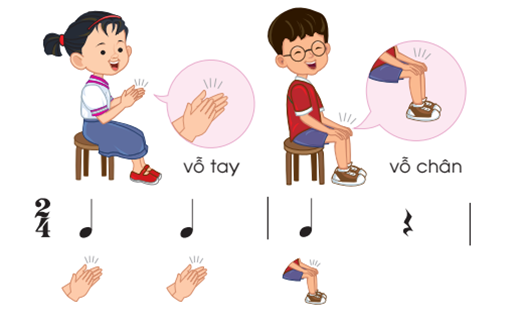 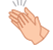 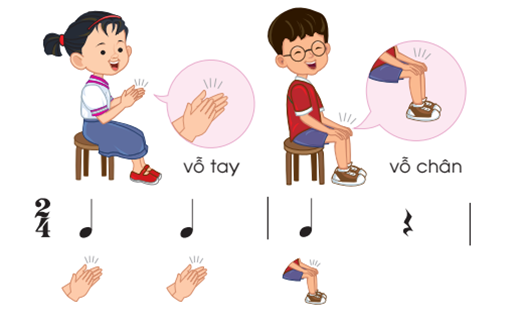 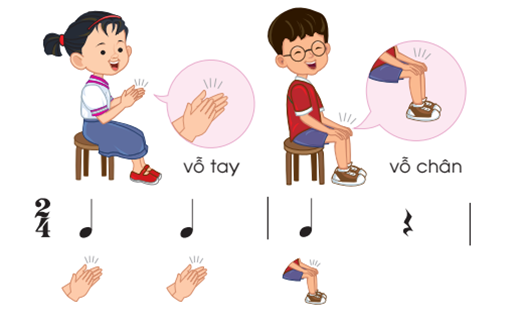 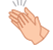 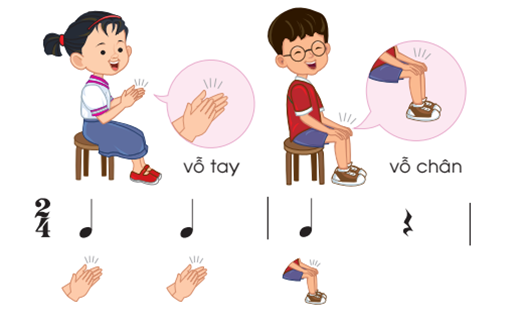 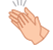 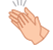 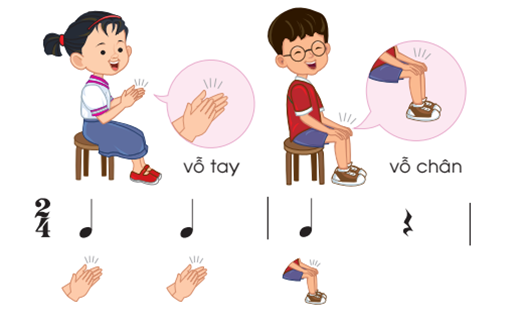 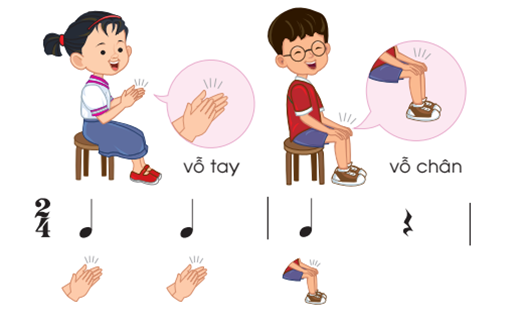 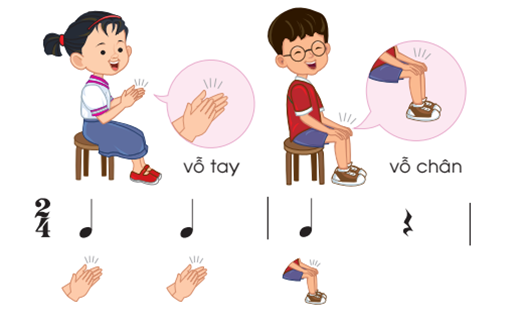 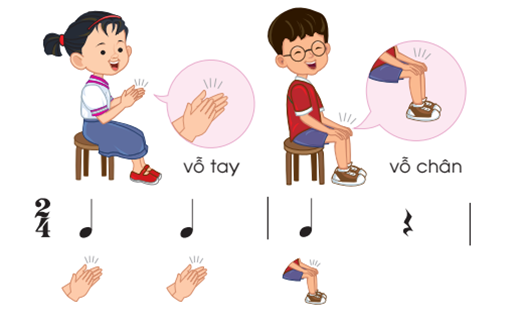 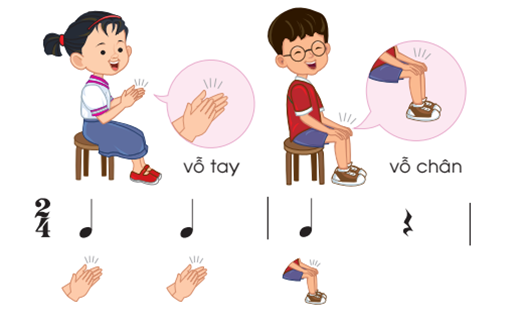 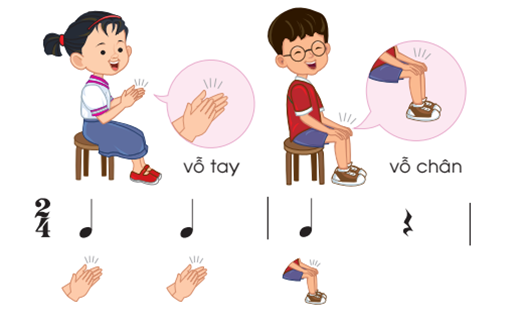 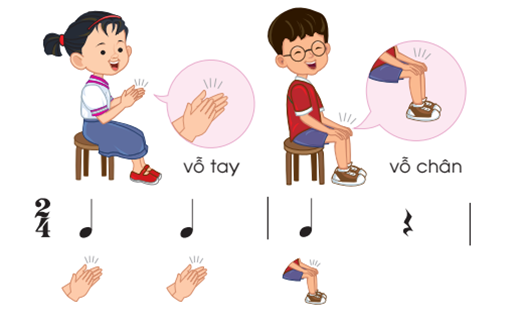 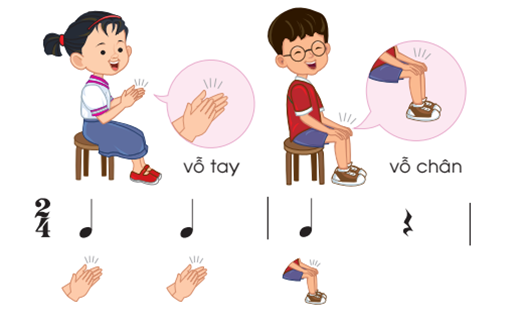 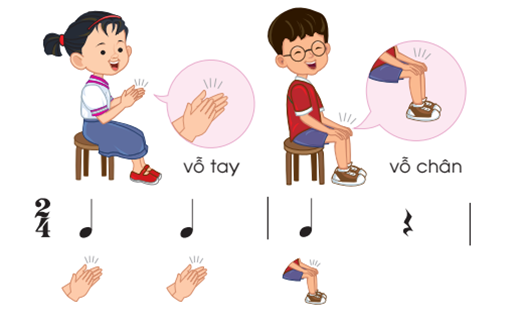 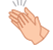 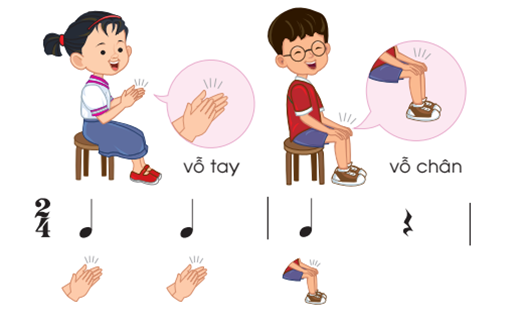 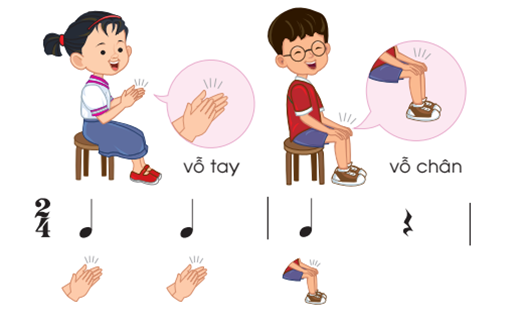 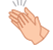 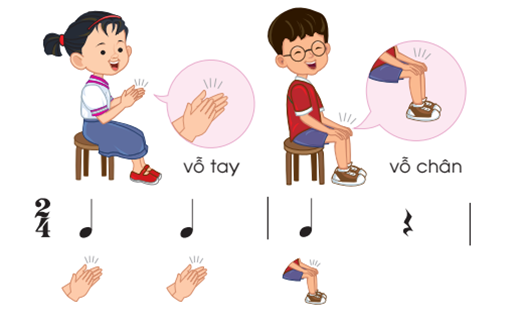 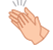 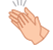